Проект«Владей языком рекламы!»
Автор проекта: Иванова
    Елена Николаевна, учитель русского языка МБОУ 
    «СОШ №34 имени Амелина Станислава Александровича г. Кемерово»
Слова, несущие успех
«Чтобы поверить в добро, надо начать делать его». Л.Н.Толстой.

Социальной рекламе это под силу!!!
Реклама – это дело преуспевающих, современных, образованных  людей. Социальная реклама – это дело ещё и высоконравственных людей!
В чём секрет успеха?
Участвуй в проекте «Владей языком рекламы!» и тогда найдёшь ответ на этот вопрос…
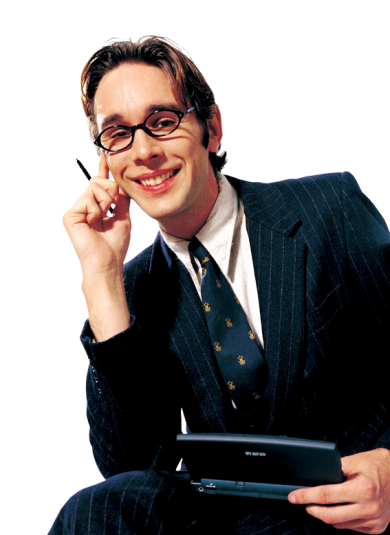 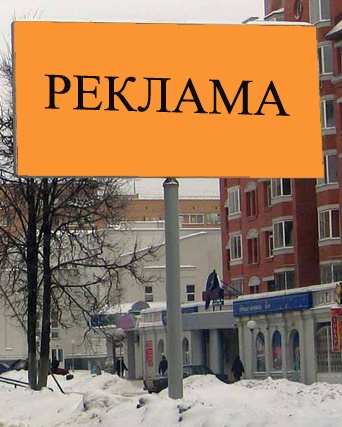 Рекламу делают «продвинутые» люди
Реклама – это модно!
Реклама – это важно!
Социальная реклама – это необходимо!
Может ли социальная реклама достучаться до сердец и ума людей?
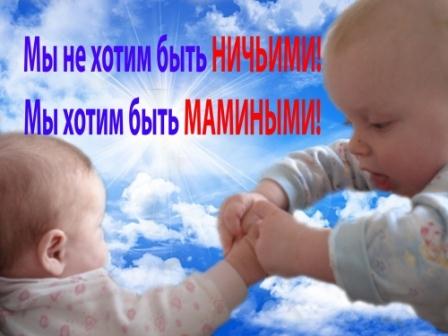 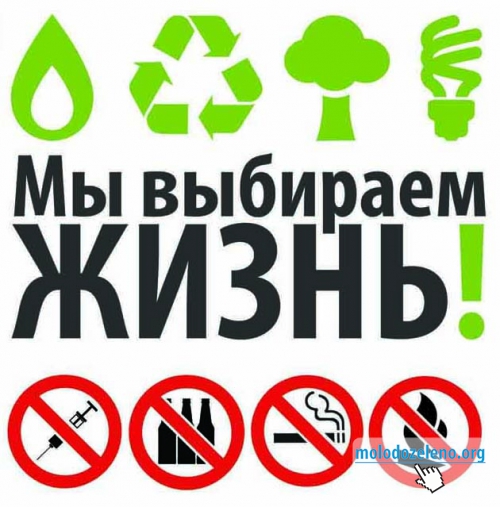 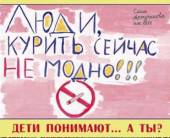 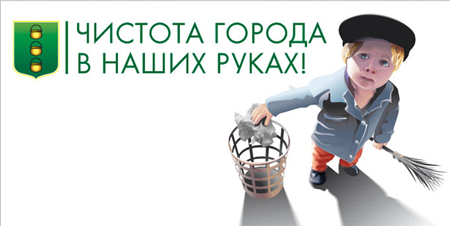 Насколько необходима социальная реклама в современном обществе?
Каждый день и каждый час реклама окружает вас!!!
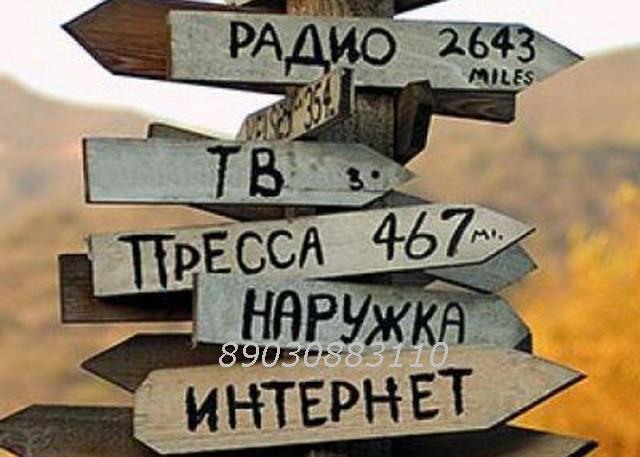 Если мир сегодня немыслим без рекламы, то……………..
Что делает социальную рекламу доступной и понятной? Рекламный слоган - это сила?
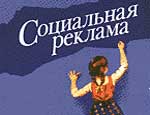 А знаете ли вы…..
Что такое социальная реклама?
Какова роль рекламного слогана в контексте рекламы?
На что ориентирована социальная реклама?
Какие синтаксические и грамматические средства помогают привлечь внимание к самым актуальным проблемам общества и его нравственным ценностям?
Сделаем шаг навстречу к УСПЕХУ
Хотите быть современным и преуспевающим?
Хотите создать свою рекламу?
Хотите  лучше разбираться в компьютерных технологиях?
Хотите обрести  навыки анализа текста?
Участвуя в проекте, вы     						научитесь:
Творчески мыслить
Создавать 
рекламные
 тексты
Add your text in here
Анализировать текст
реклама
Создавать
 буклеты, 
презентации
Работать 
с разными 
источниками 
информации
Систематизировать  сведения
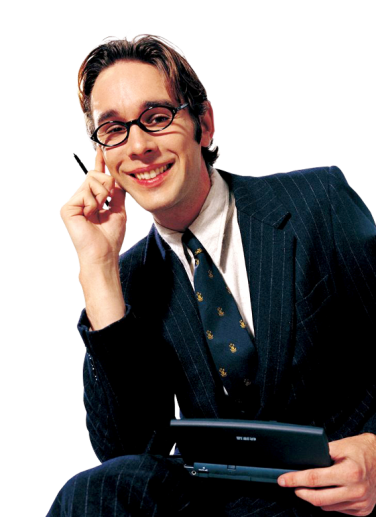 Между делом ты узнаешь:
Что общего между социальной, некоммерческой и общественной рекламой?
Какой самый модный рекламный слоган?
Сколько средств тратится ежегодно на рекламу?
ИНТЕРЕСНО 
и 
ПОЗНАВАТЕЛЬНО
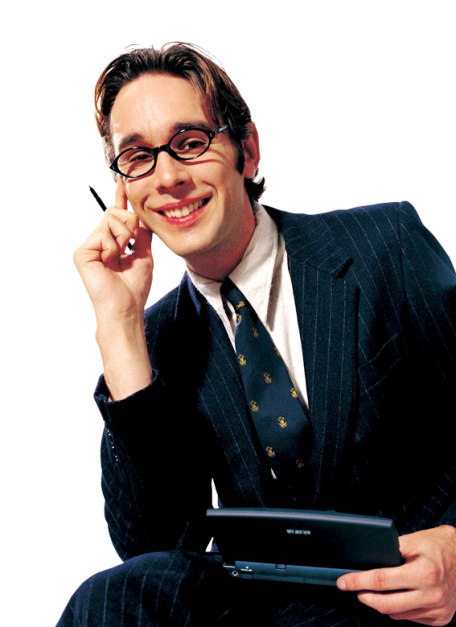 Что такое МЫСЛЕВИРУС?
Что общего между рекламистом и хирургом?
Вы желаете помогать людям?
Вы хотите предостерегать их от бед и несчастий?
Tile
Вы хотите привлечь внимание общества к проблемам простых людей?
А ты гражданин и патриот своей Родины?
Title
Милости просим к сотрудничеству над созданием социальной рекламы!!!
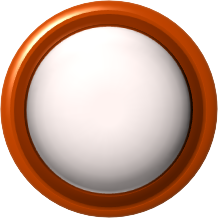 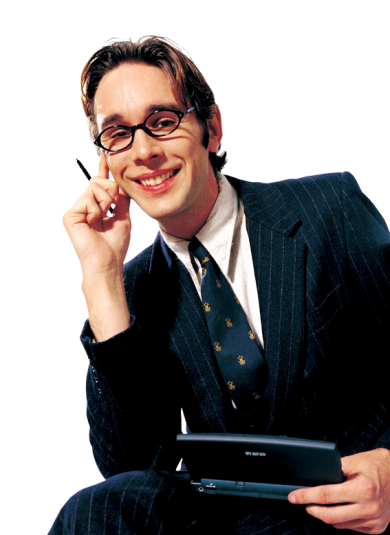 Если ты решил попробовать создать свою социальную рекламу
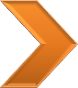 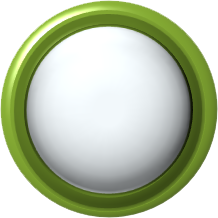 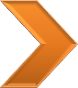 И если все же ты решил работать с нами, то
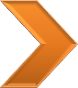 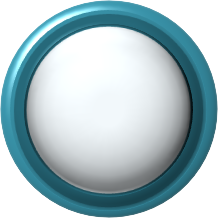 ВПЕРЕД!
[Speaker Notes: Content Layouts]
Определись  с выбором своей рабочей группы
Теоретики
Социологи
.
Соучителя
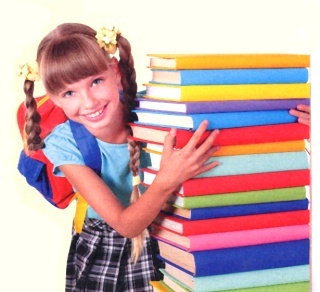 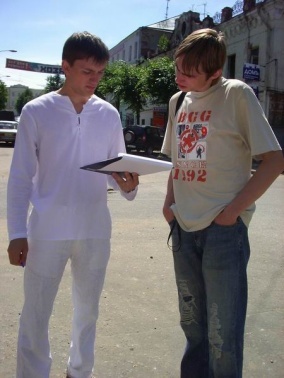 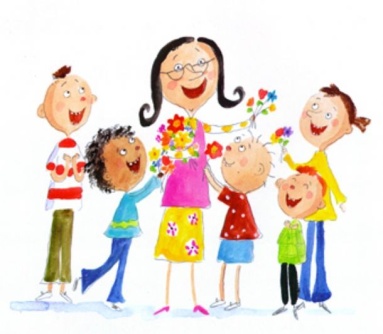 Практики
Web-служба
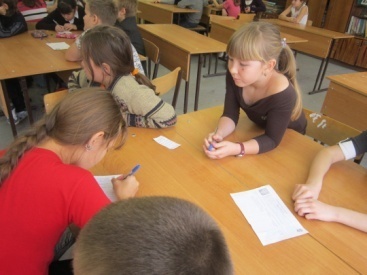 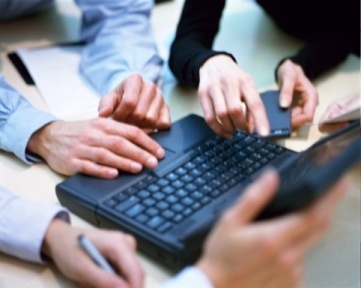 [Image Info]   www.wizdata,co,kr                    Note to customers : This image has been licensed to be used within this PowerPoint template only.  You may not extract the image for any other use.
Рады видеть тебя в рядах  «продвинутых» учеников.
Теперь Ты - наш друг, коллега и единомышленник!
Быстрее включайся в наш совместный проект «Владей языком рекламы!»
Вместе мы – сила!
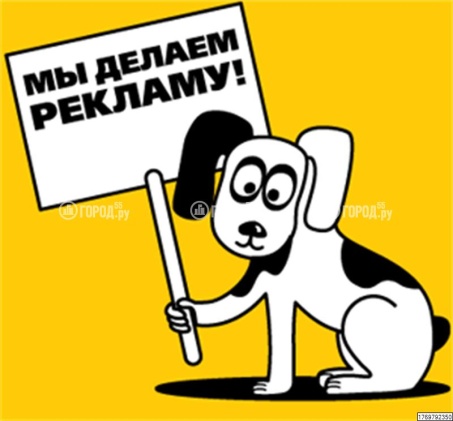 Покоряй рекламные просторы!
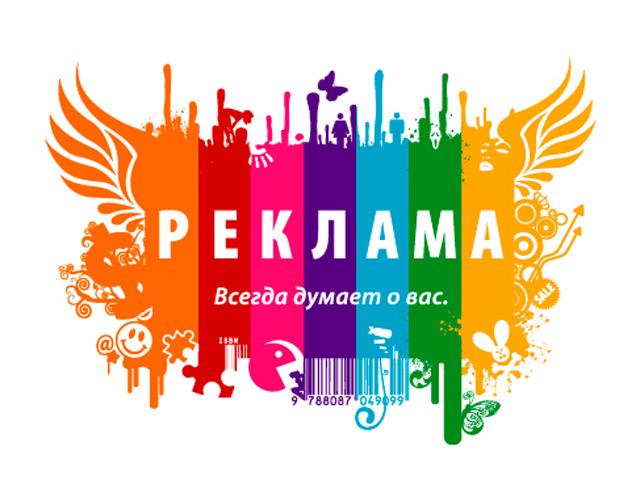